Bellwork
What is reference point?
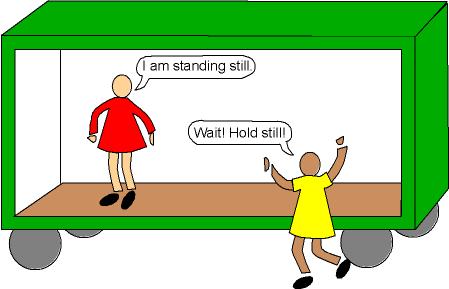 Motion
_______________________ is an object’s change in position relative to a _______________________.
_______________________ is the change in the position of an object.
_______________ measures the total path taken.
Displacement is the change of an object’s position. Displacement must always indicate _____________________.
reference point
Displacement
Distance
direction
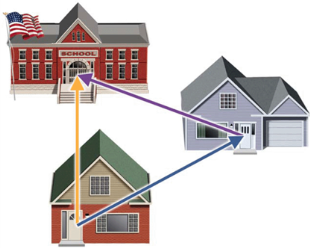 number
5. A quantity that has a _________________ (magnitude) and a ____________________ is called a vector.

6. A quantity that ONLY has a _______________ is called a ___________________ quantity.
direction
number
scalar
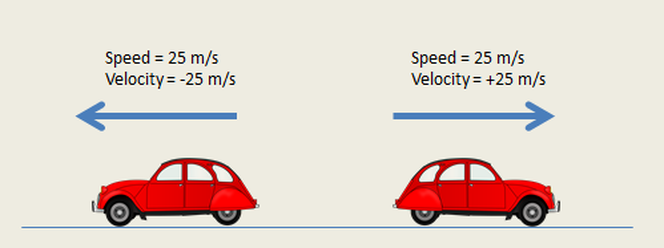 Speed
7. ___________________ is the distance traveled divided by the _________________ interval 
during which the motion occurred. Speed describes how _________ an object moves.
8. Speed measurements involve _________________ and _______________.
9. The SI units for speed are _________________ per _____________ (m/s).
10. When an object covers equal distances in equal amount of time, it is moving at a ______________________________.
time
fast
distance
time
meter
second
Constant speed
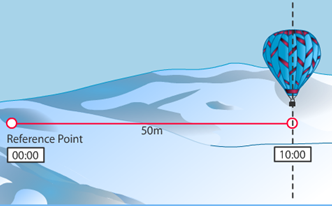 11. Speed can be studied with graphs and equations.Speed can be determined from a distance-time graph. When an object’s motion is graphed by plotting _______________ on the y-axis and __________ on the x-axis, the slope of the graph is speed.
distance
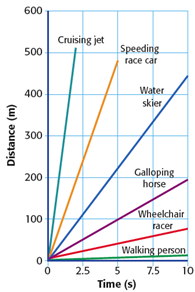 time
Velocity
12. __________________________ is the speed of an object in a particular _____________________.
13. Velocity describes both __________________ and the ___________________.
direction
speed
direction
Little Timmy rides his bicycle to school each day. He rides 1600 meters west. It takes him 3600 seconds (an hour). Find the kid’s velocity in meters per second (m/s). Remember to include direction.
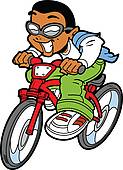 Let’s try Speed Problem Worksheet independently.